Hybrid (Instructional) Designs For Serious Gaming
Dr. rer.soc. Heide Lukosch
CEL Innovation Room, 18-12-2015
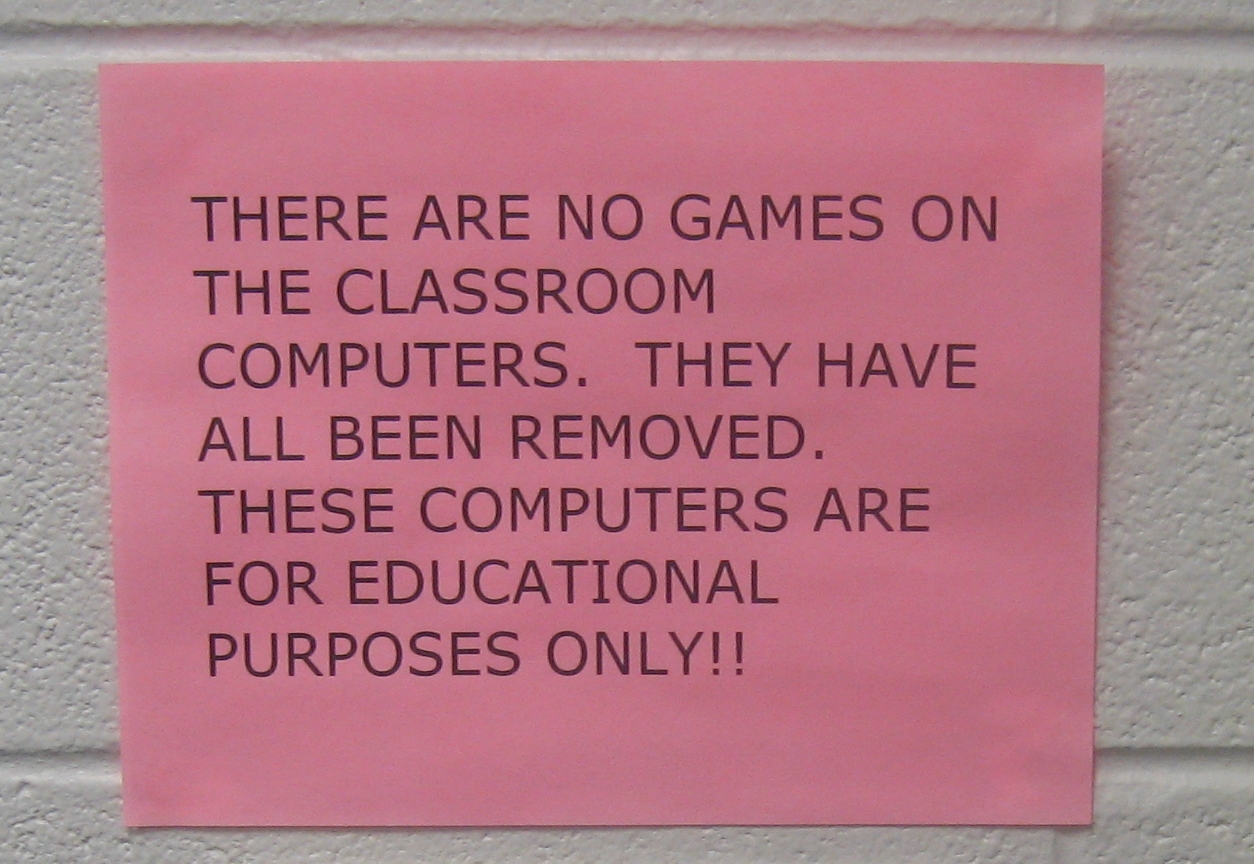 Image under Creative Common License
What to expect
The Role of Mental Models

What is a Game?

What is a Serious Game?

What is Design?

How to Design a Serious Game?

Hybrid (Instructional) Design

2 Examples
	CRAFT
	Yard Crane Scheduler

Conclusion and Discussion
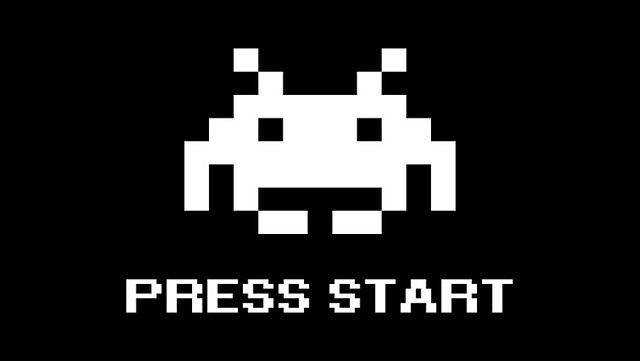 ireaudfox.com
Let’s start… with a game – try to remember:
Slumber
Pillow
Dream
Night
Blanket
Bed
Pajamas
Quiet
Snooze
Nap
Write down as many words as you can!
Which ones do you remember?
These were the right ones…
Slumber
Pillow
Dream
Night
Blanket
Bed
Pajamas
Quiet
Snooze
Nap
Let’s do another one – Write the first word that comes to mind!
Color
Furniture
Flower
One last ‘game’…
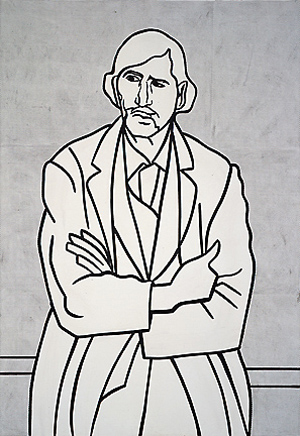 Fold your arms the way you would do naturally, with one arm on top of the other. Look at your arms and notice which one is on top. Notice how it feels.
Now uncross your arms and fold them again the other way with the other arm on top.
How does that feel?
Wikiart.com
The Role of Mental Models
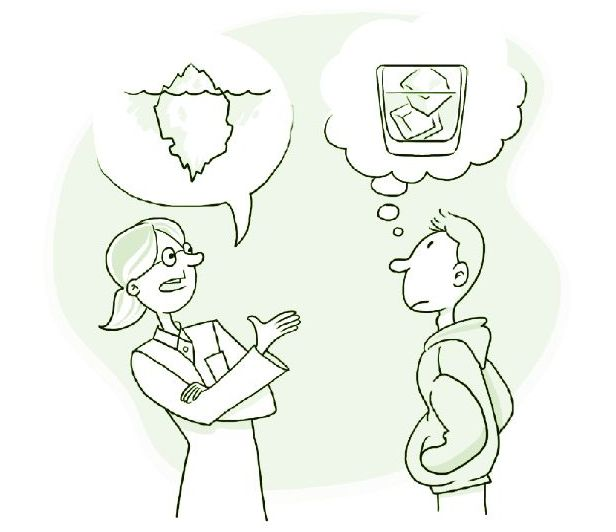 We all use certain mental models to understand the world around us

In one cultural circle, these mental models are quite similar

We all have our own comfort zone

Which sometimes hinders us to learn new things, as they feel unfamiliar
Picture by Ian Webster/CRED, grist.org
Mental Models and Games
Mental models are developed as a result of
Perception
Imagination
Knowledge
Comprehension of Discourse



Games can support the process of developing new mental models
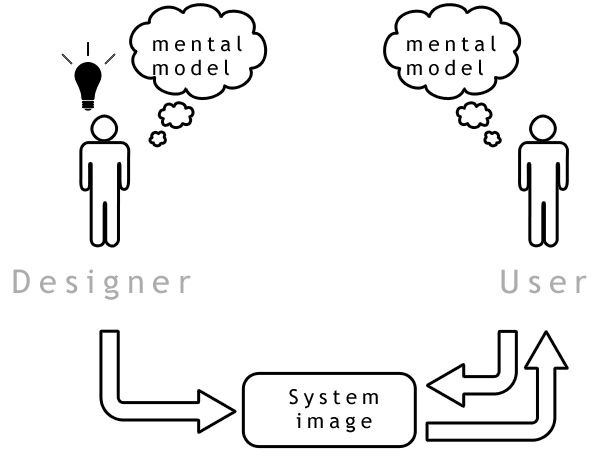 Game
Adapted from www.foundationsofhci.com
Everyone plays Games
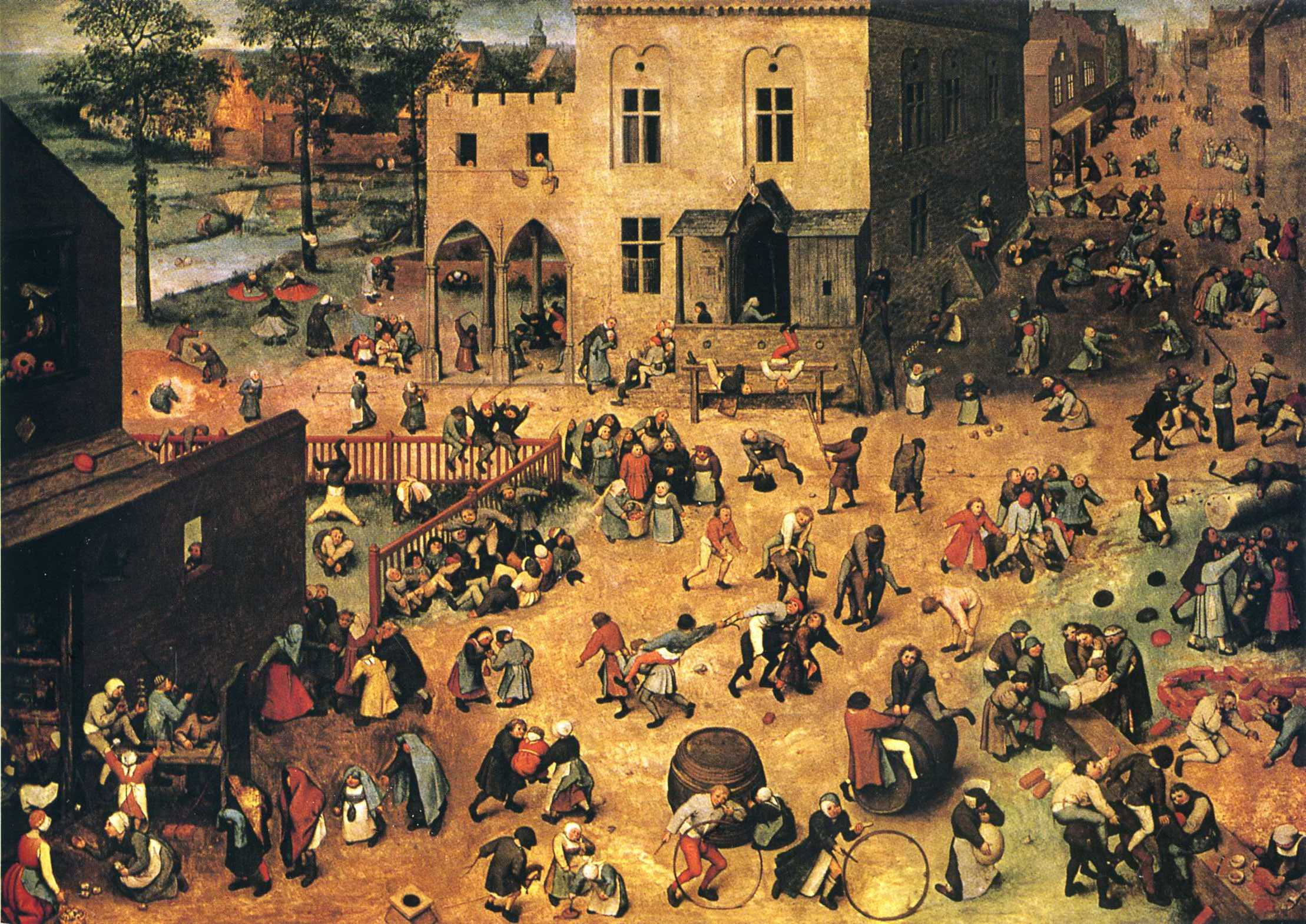 Pieter Bruegel the Elder: Children’s games (1560)
What is a Game?
Through the limits of time and space, 
players enter a magic circle;
enact in a world, that is both real and imagined



Games consist out of roles, rules, and resources
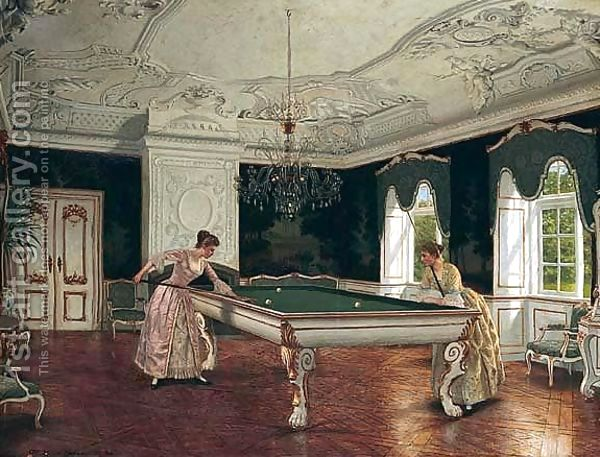 Heinrich Hansen, 1821-1890
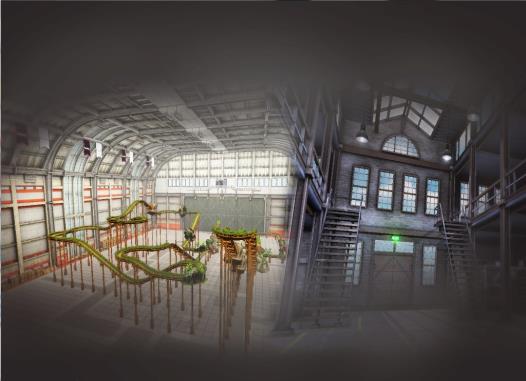 Klabbers, 2006
Craft Game, Kenteq/LittleChicken/TUD: Kenteq.nl
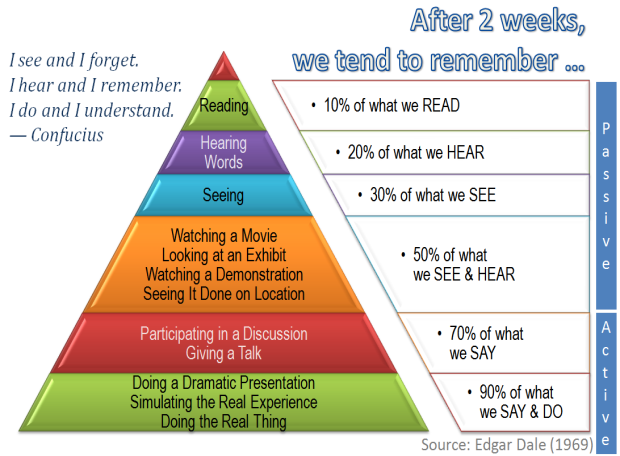 What is Serious Gaming?
Serious Games can be used for
Decision Making
Policy Building
Strategy development
Complex Systems Analyses and Design
Training and Learning



Learning as change process towards improved skills, knowledge, and attitudes
The role of Serious Gaming
The main educational effect of games is based on "learning by doing”

A game, which imitates and simplifies reality, provides a possibility for experiencing real life, e.g. decision-making under uncertainty and time pressure with insufficient or sometimes faulty information
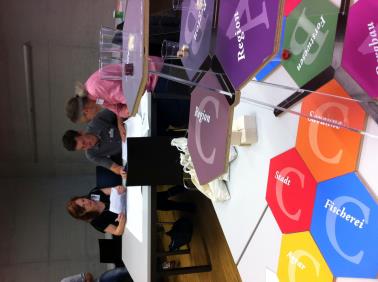 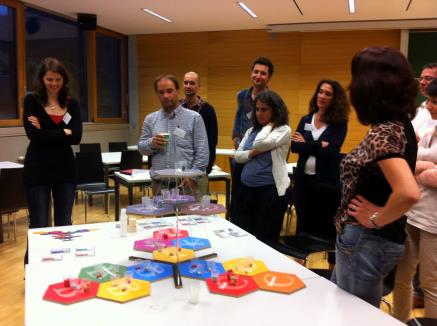 Playing Hexagon (Duke, 1974) at the ISAGA 2014 Conference, AU
Serious Games Taxonomy…
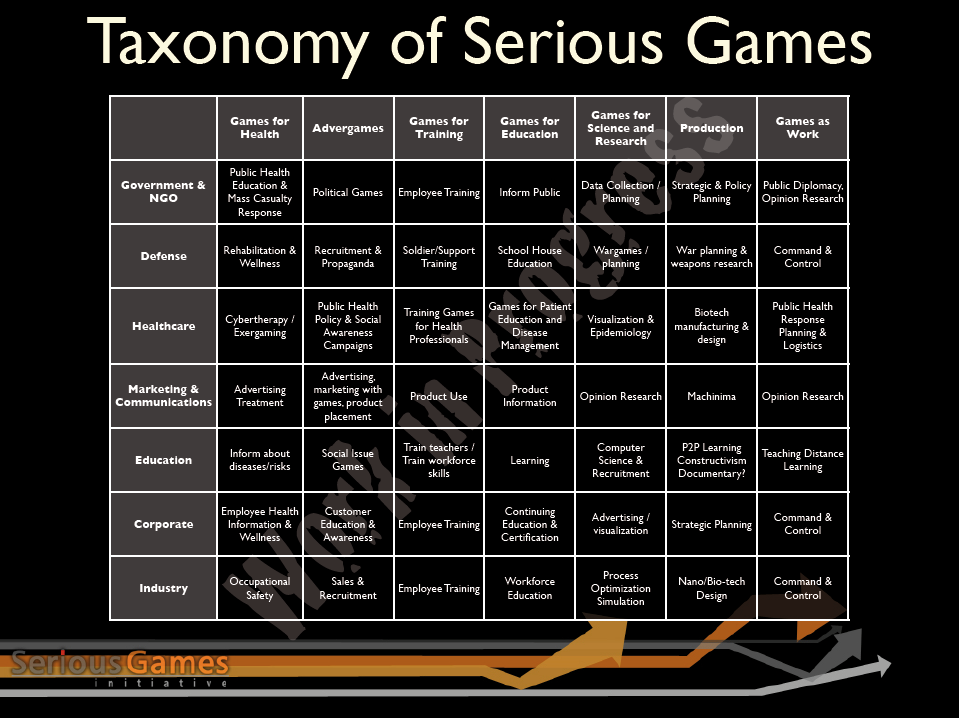 Sawyer & Smith, 2008
Characteristics of Serious Games: Engagement and Motivation
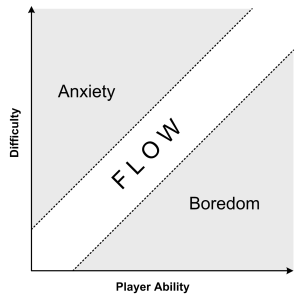 Csikszentmihalyi, 1990
Characteristics of Serious Games: Interactivity and Immersion
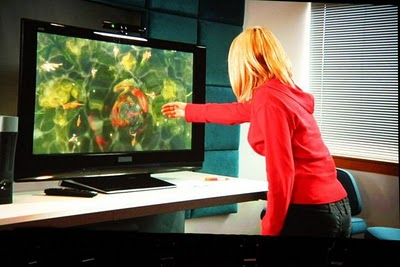 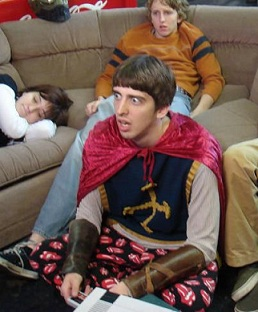 seriousgamesmarket.blogspot.com; gamehaed.com
Characteristics of Serious Games: Participation and Involvement
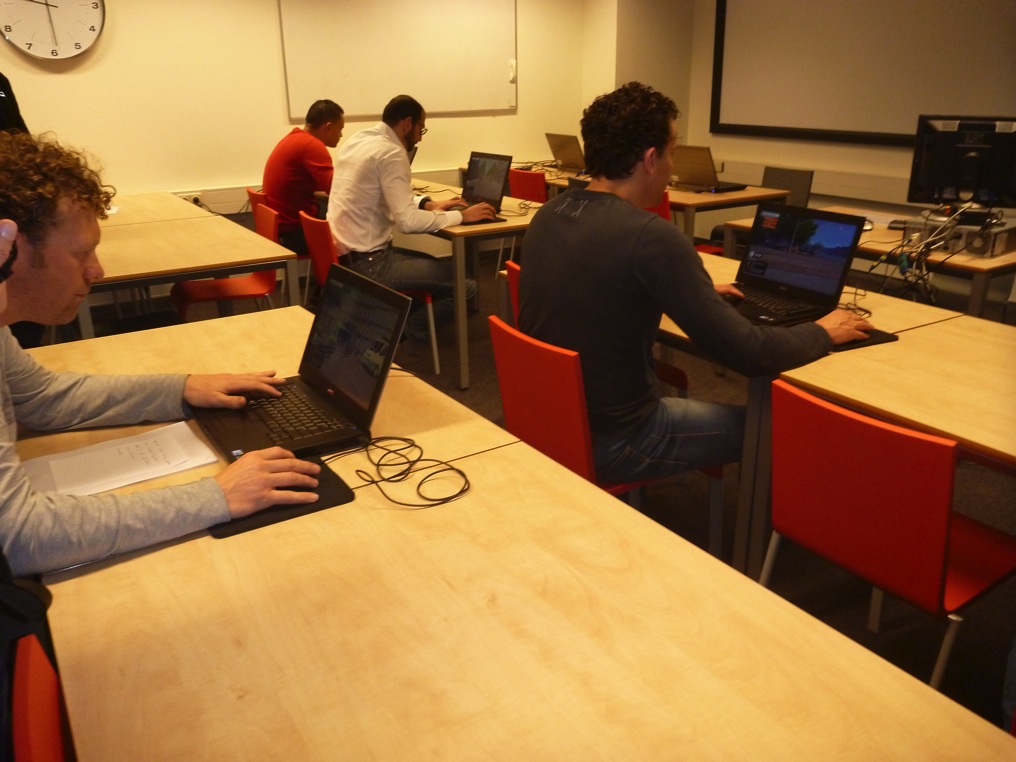 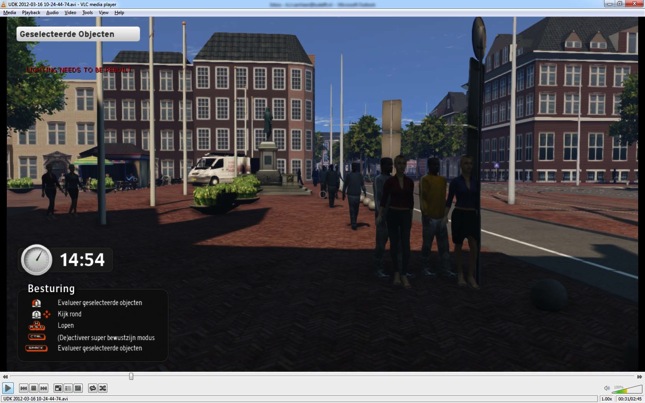 CharliePapa - project
Characteristics of Serious Games: Feedback and Results
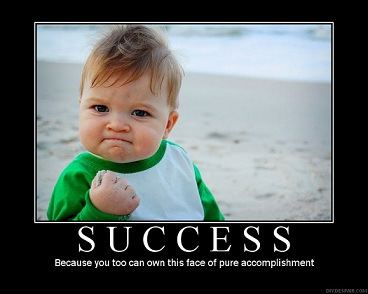 gamehaed.com
Design of Games
Include 
   the freedom to explore
   the freedom to fail
   the freedom of identity
   the freedom of effort



… but games also need some closeness
they have rules
To represent a magic circle
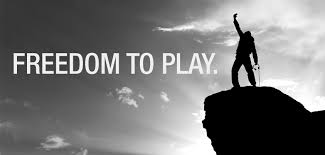 snipview.com
MITx: 11.127x Design and Development of Games for Learning
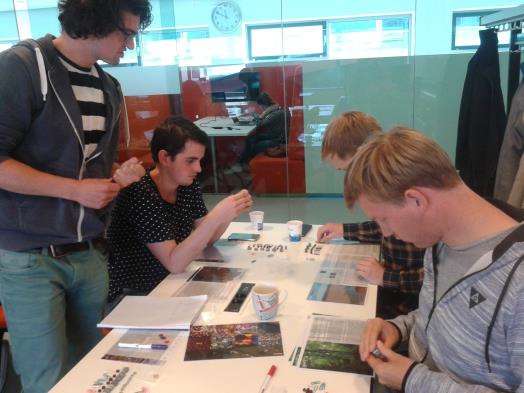 Game Design Students TUD 2015/2016
Design (in the large)
…means to conceive and to implement courses of action aimed at changing existing dysfunctional situations into preferred ones

This approach of design-in-the-large (DIL) is the foundation of all forms of consulting work, training, and education

new ways of thinking and acting in an organization
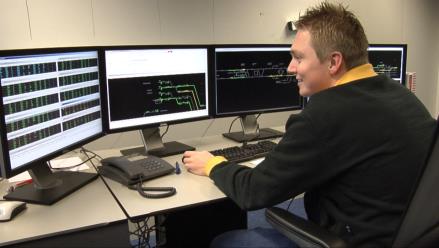 User within ProRail Gaming Suite Program
Design (in the small)
Simulation Gamesas a design-in-the-small (DIS) approach has always been a powerful method andis instrumental in modeling and changing social systems while aiming at their sustainable development.
contributes to the design-in-the-large processes of organizations
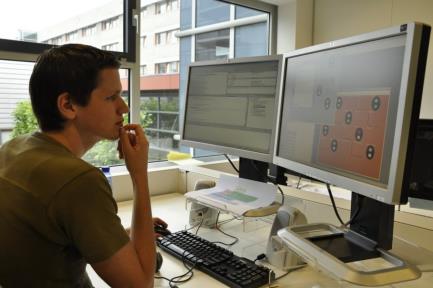 Developing for ProRail Gaming Suite Program
Serious Games and Design
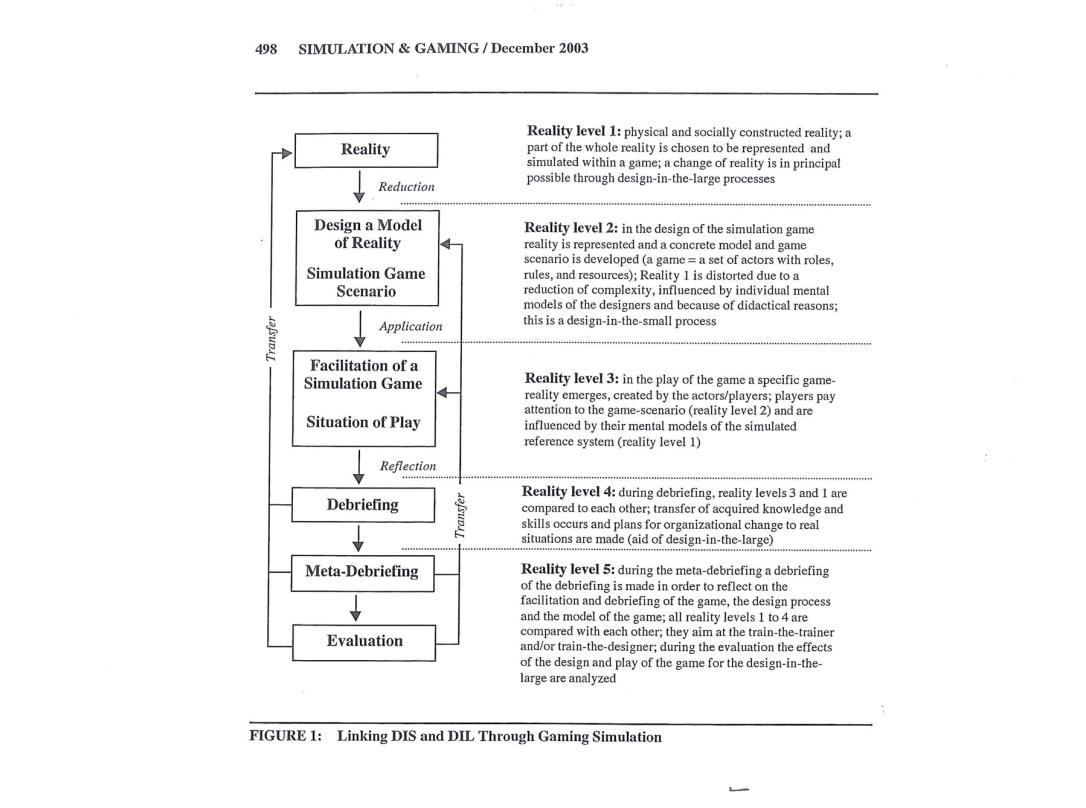 Kriz, 2003
Serious Game Design Approaches
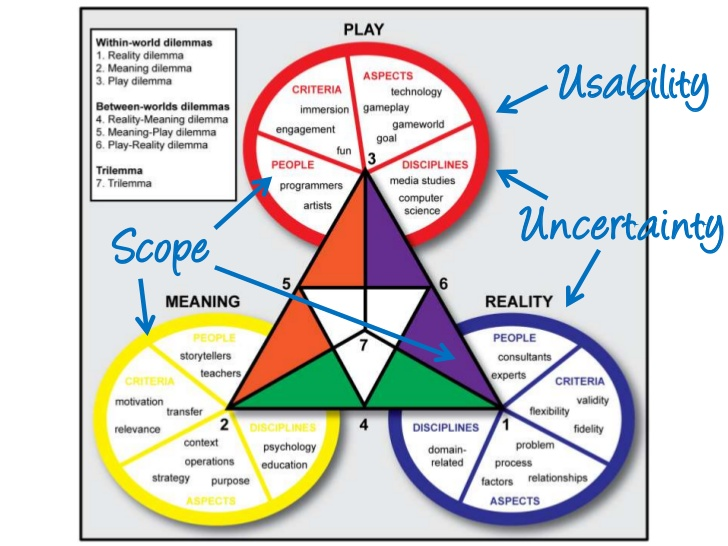 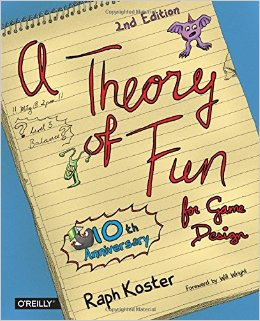 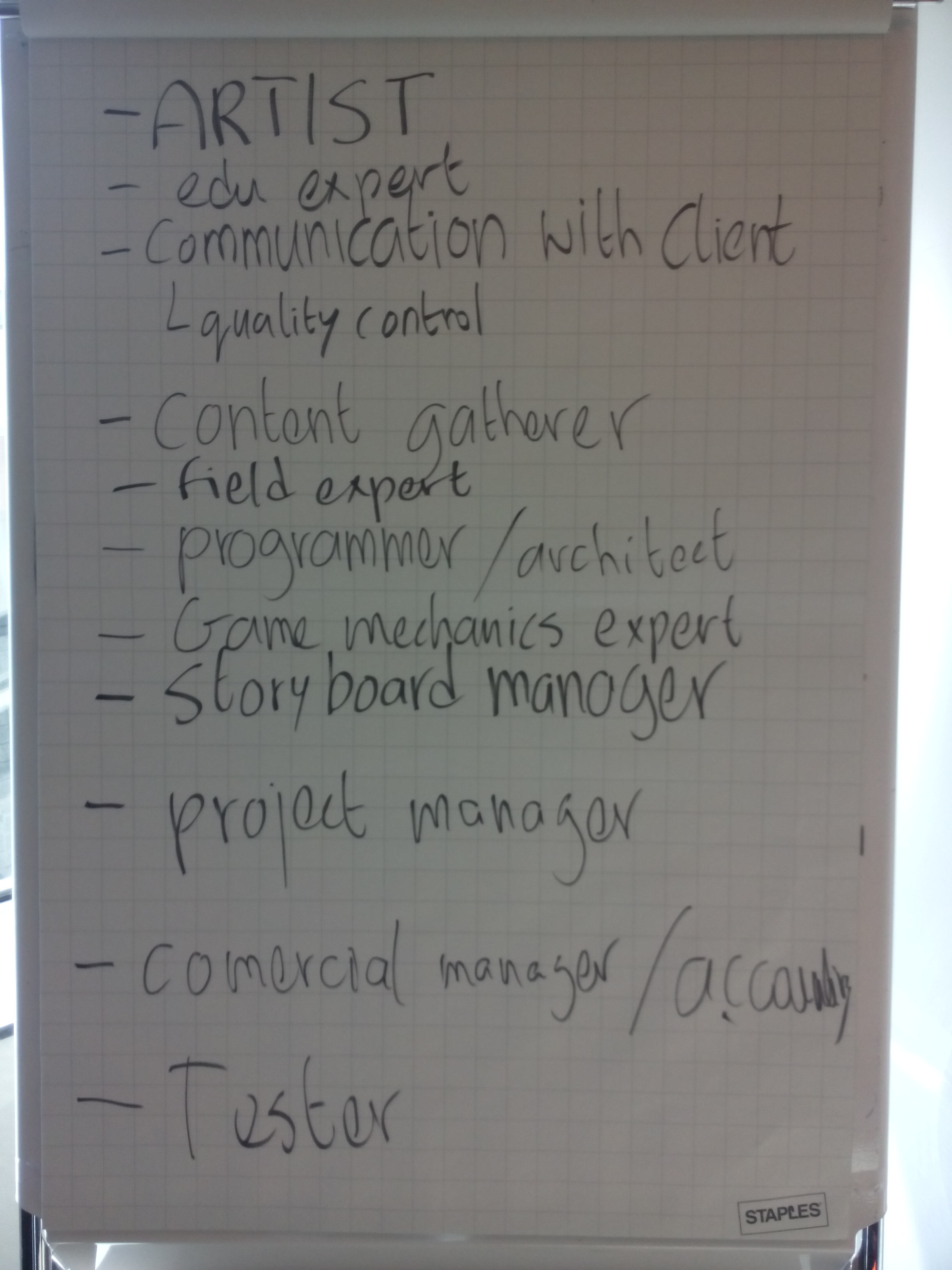 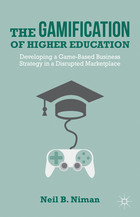 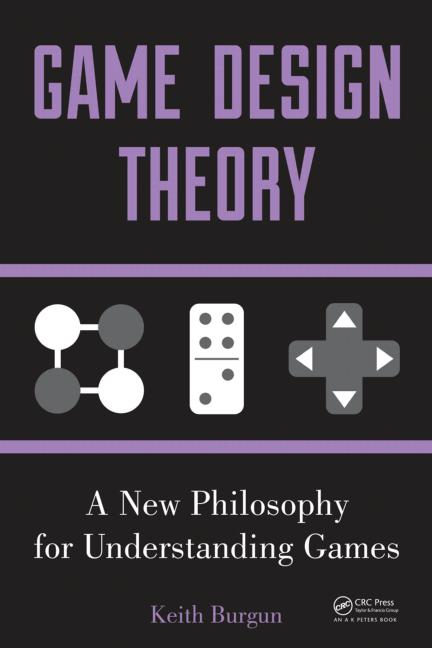 Harteveld, 2011
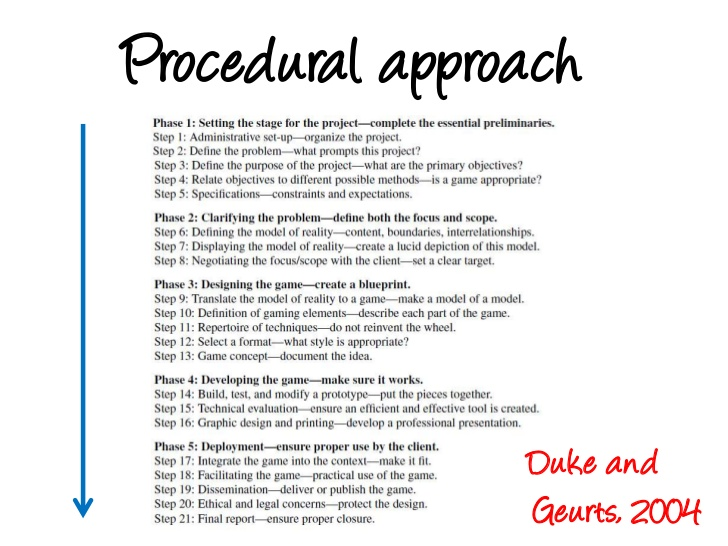 Overview by Game Design Students TUD 2015/2016
Hybrid (Instructional) Game Design
Hybrid (/ˈhʌɪbrɪd/):

Of mixed character; composed of different elements: hybrid diesel-electric buses
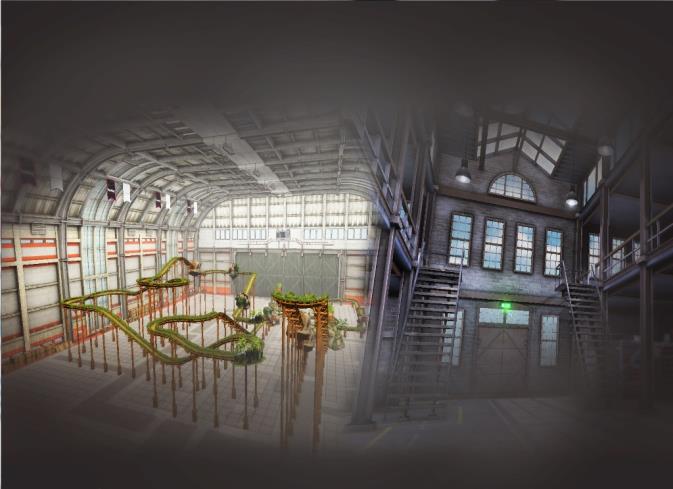 Craft Game, Kenteq/LittleChicken/TUD: Kenteq.nl
Hybrid (Instructional) Game Design
Refers to the elements of a game
Refers to the elements of a gaming session
Briefing
Gaming
De-Briefing
Facilitation
Data Collection
Feedback
Transfer testing
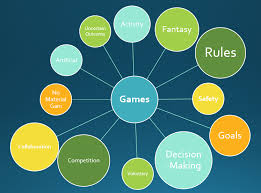 Acagamic.com
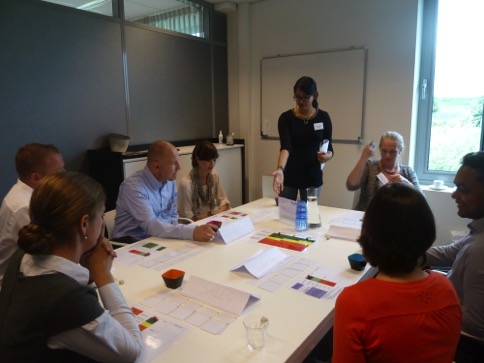 Disruption Game, Salomo - Project
4C/ID: Hybrid Instructional Design
Involves the integration of
Knowlegde
Skills
Attitudes
Transfer of what is learned to daily (work) life
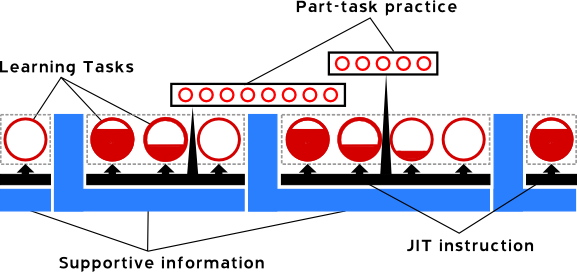 Van Merrienboer & Kirschner, 2012 – Illustration of the concept from learningwiki.com
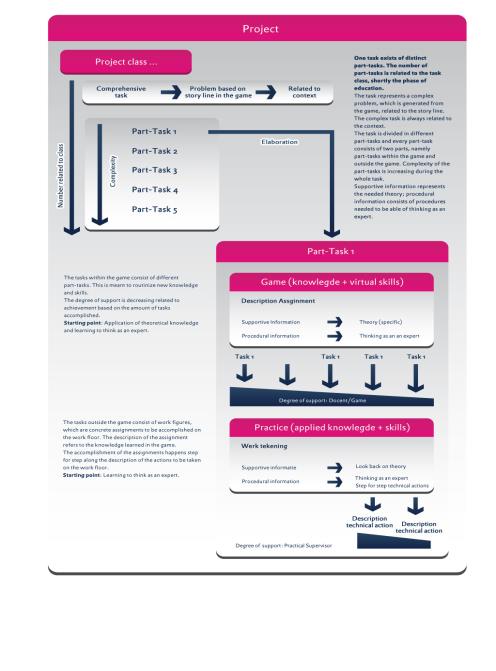 4C/ID: Hybrid Instructional Design
Translated into game design:

Nested structure of game assignments

Integration and coordinated performance of task-specific skills

Providing Supportive and Procedural information

From simple to complex tasks

Combination of “simulation and sandbox”
Figure 1. Nested design structure in CRAFT
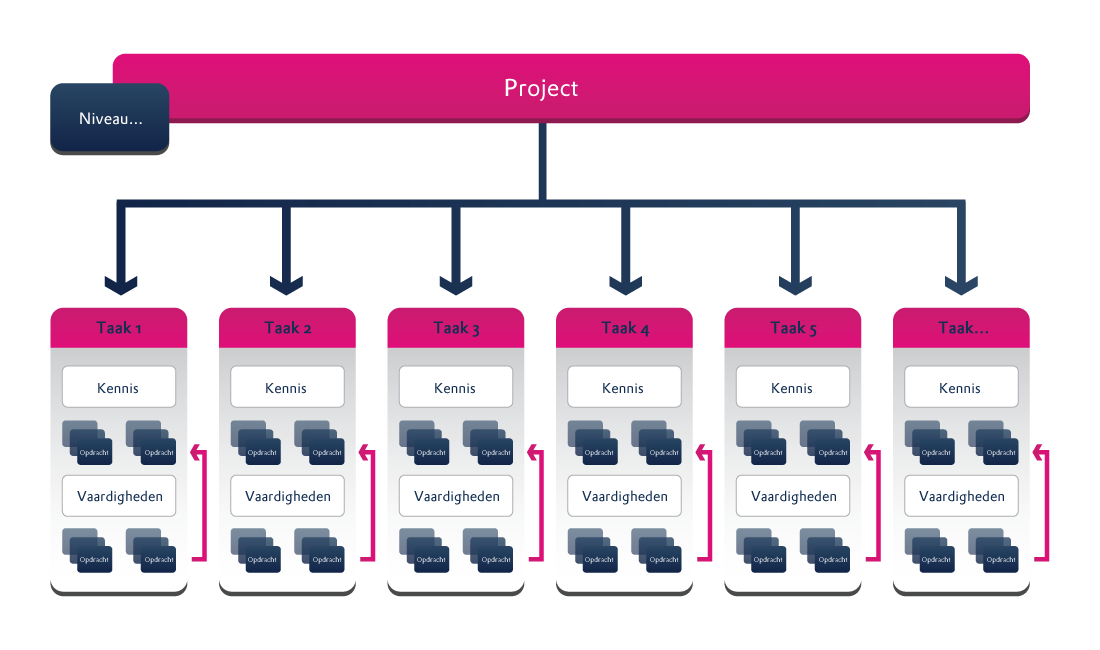 Lukosch, van Bussel, & Meijer, 2013
Example 1: CRAFT – Starting Points
Target group: Mechanic mechatronics
95% male, age 16-18
Transfer of theoretical knowledge needed in the workplace

Playing a game 
over a period of 2 yearsof education
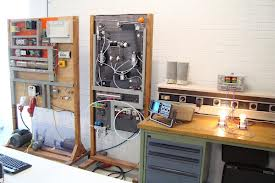 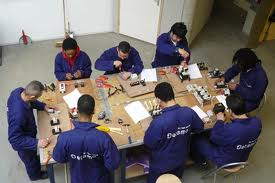 Kenteq.nl
Example1: CRAFT – Motivation
High drop-out rates in vocational education
Discrepancy between (social) life and school

Distance between teaching and real world problems

Low motivation and engagementof the students for theoretical topics –
want to be engaged in 
embodied (work) experiences
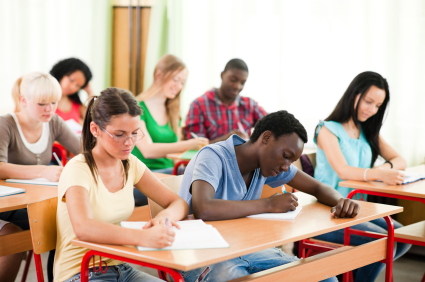 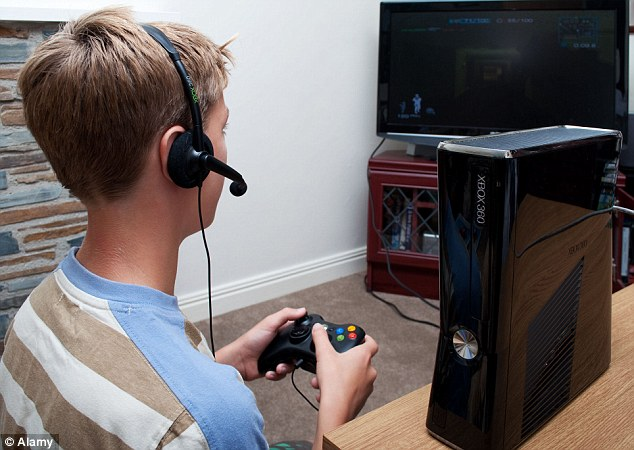 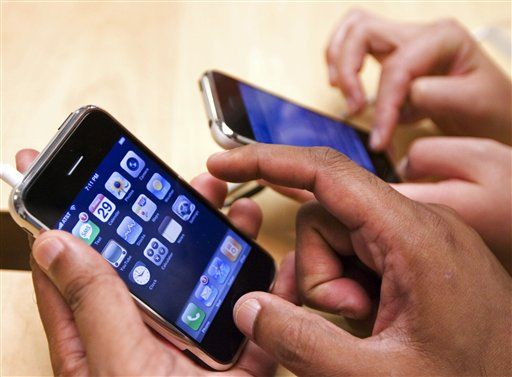 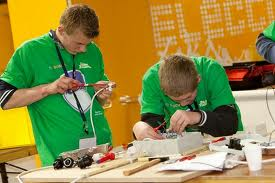 Kenteq.nl
Example 1: CRAFT – The Game
This  video cannot be accessed
https://www.youtube.com/watch?v=DseBaC_AbGY&feature=youtu.be
Example 1: CRAFT – The Gaming Session
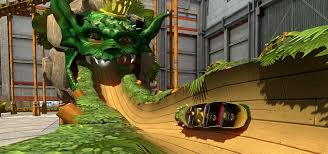 Theoretical knowledge is transferred through the game
Practical knowledge and skills are derived from ‘real’ workplaces

Strong connection between the two

Change of mental models: Thinking as an expert!
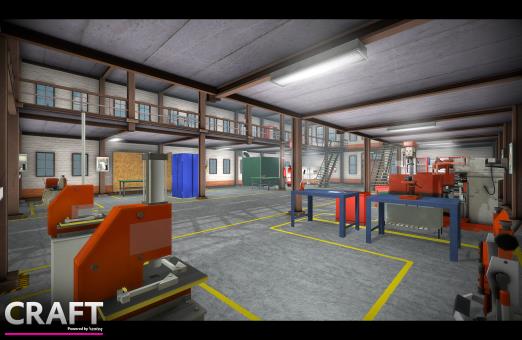 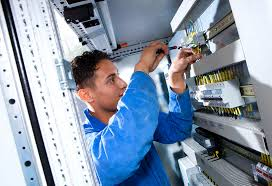 Kenteq.nl
Example 1: CRAFT – Results
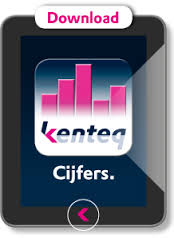 The high-fidelity approach worked well to motivate the students 

Combination of simulation and sand box

The 4C/ID framework serves for designing a serious game in a verystructured way

„Right“ information is provided

Game elements are important for motivation
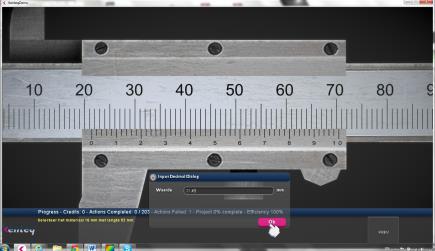 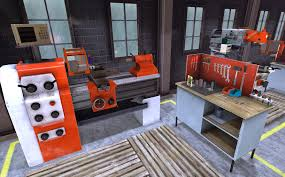 Kenteq.nl
Microgaming – Another hybrid Approach towards Games
Short and flexible digital games

Represent simple models of complex systems

Based on constructivist approaches

Enable situated Learning
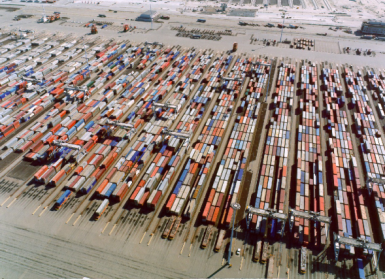 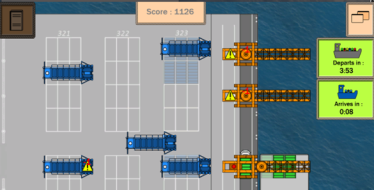 YCS Game – inthere.nl
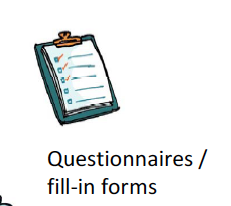 Microtraining
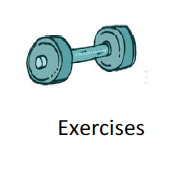 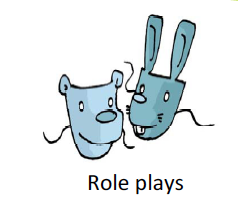 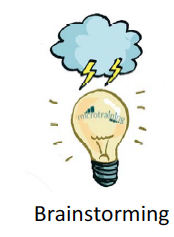 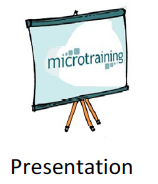 One approach towards situated learning

Answers the need for flexible learning activities

Structures formal and informal learning

Fosters active participation of the learner
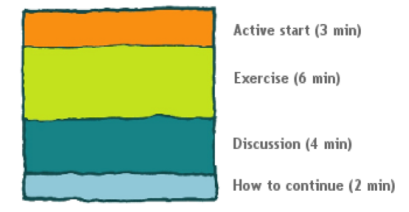 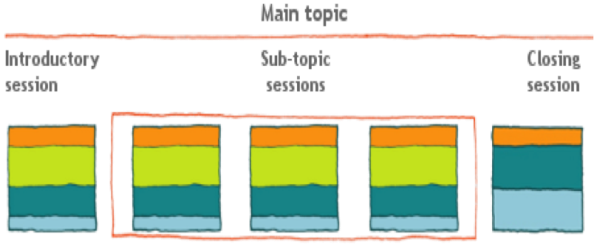 De Vries & Brall, 2008; De Vries & Lukosch, 2009; Overschie, Lukosch, & De Vries, 2010; Overschie, Lukosch, Mulder, & De Vries, 2013
Microgaming
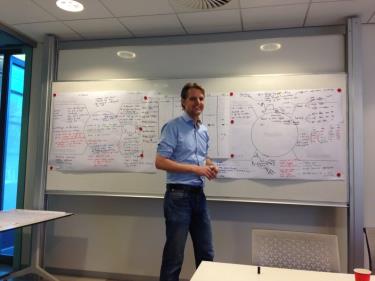 Microgames are developed in a participatory way

Using the Triadic Game Design Philosophy

Addressing Reality, Meaning and Play Aspects to enable situated learning
GameStorm session – inthere.nl
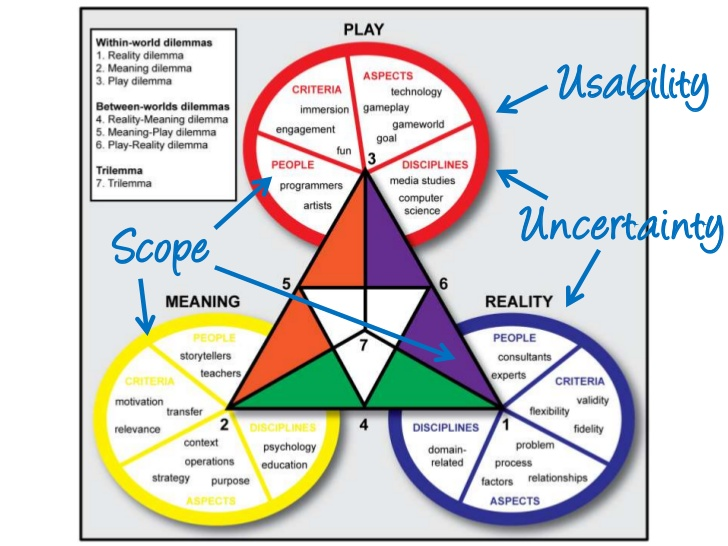 Harteveld, 2011
Example 2: Yard Crane Scheduler – Starting Points
Increase of transport of containerized goods by more then 600%

Planning of container terminal operations is integrated, complex task
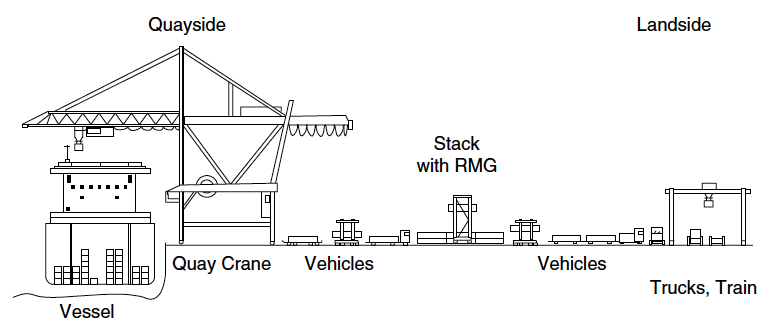 Steenken, Voss, & Stahlbock, 2004, p. 13
Kurapati, Lukosch, Groen, & Verbraeck, 2014; Lukosch, Groen, Kurapati, Klemke, & Verbraeck, 2015; Kurapati, Lukosch, Verbraeck, & Brazier, 2015
Example 2: Yard Crane Scheduler – Motivation
Lack of awareness of each others roles

Planning is still sequential
Increased transportation requires new skills and insights
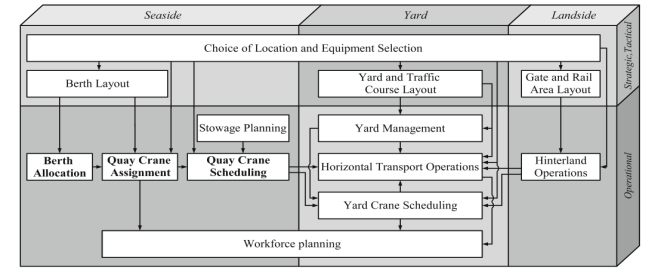 Meissel, 2009
Kurapati, Lukosch, Groen, & Verbraeck, 2014; Lukosch, Groen, Kurapati, Klemke, & Verbraeck, 2015; Kurapati, Lukosch, Verbraeck, & Brazier, 2015
Example 2: YCS – The Game
This video cannot be accessed
Example 2: Yard Crane Scheduler – The Gaming Session
YCS addresses integrated planning skills
Planning of various resources simultaneously

De-Briefing raises awareness for complexity and interconnectivity

Change of mental models: Thinking integrated!
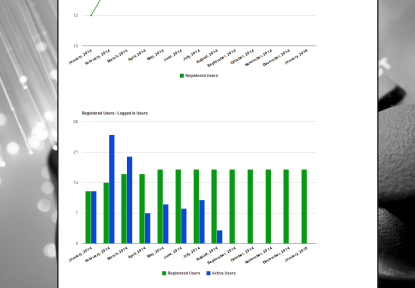 Game statistics, The Whitebox
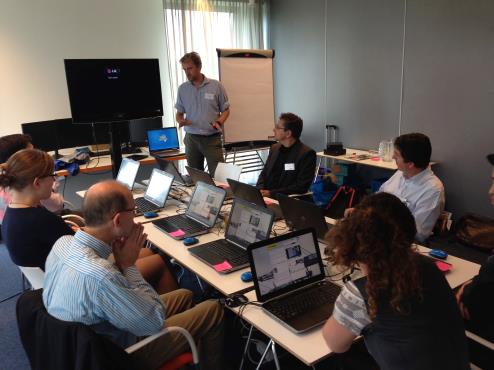 YCS session, Salomo project
Example 2: Yard Crane Scheduler – Results
Expert validation (t = 6) on the balanced design of the game

User group tests (t = 90) on playability and usability

Game was experienced as well balanced and fun to play

Game was valued as an excellent training tool to learn about challenges in container terminal operations (awareness)

Limitations due to its level of abstraction
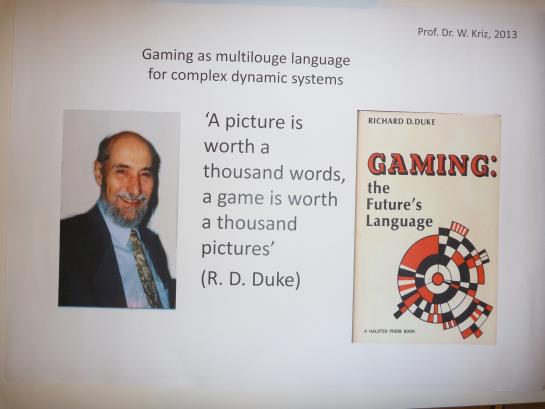 Compilation by W. Kriz, 2013
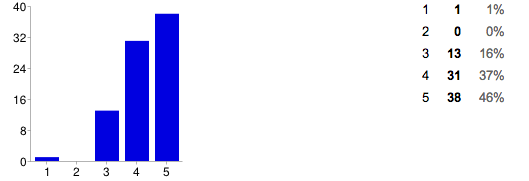 Results for “The game as a training tool”
Kurapati, Lukosch, Groen, & Verbraeck, 2014; Lukosch, Groen, Kurapati, Klemke, & Verbraeck, 2015; Kurapati, Lukosch, Verbraeck, & Brazier, 2015
Summary
Serious Games require hybrid design

	of different game elements

	of different elements 	around the games

Transfer to what has been learned through de-briefing

Change of mental models
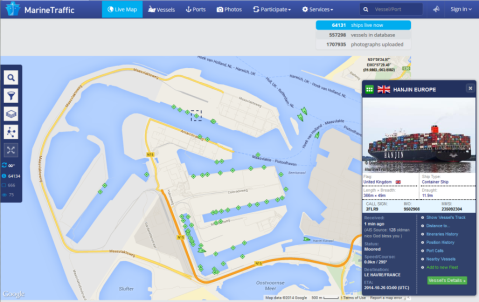 Salomo-project
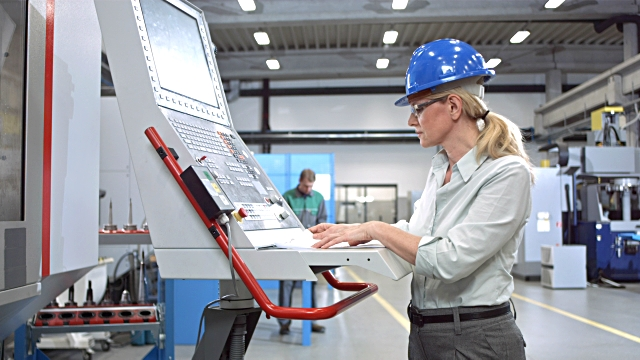 Gettyimages.com
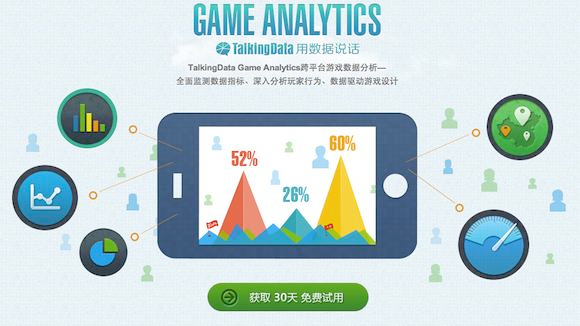 Future Work
CRAFT will be used within technical (further) education

Further (Micro)games will be developed and tested

Data will be analyzed in order to gain deeper understanding of 	design requirements

	role of games for mental 	model development	(learning, training, 	awareness, 	decision 	making)
Technode.com
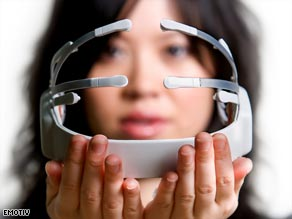 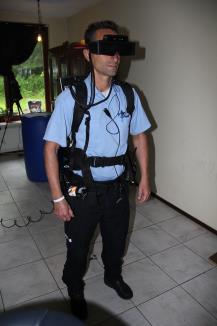 Cnn.com
On the Spot project, NCTV
Discussion
What kind of hybrid designs of serious games do you have in mind?

What did you miss?

What did you like?
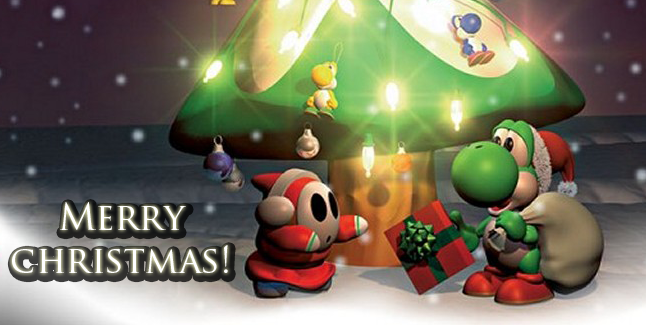 Videogamesblogger.com
Dr.rer.soc. Heide Lukosch

Delft University of Technology
Faculty of Technology, Policy and Management

h.k.lukosch@tudelft.nl